Conducive environmental condition
Wet and mild
Host plant
Bean
Pathogen Name
Botrytis cinerea
First technique mentioned in vegetable pest ID cards
Maximize air movement with planting densities
Host plant
Lettuce
Conducive environmental condition
Rainy and cool
Pathogen Name
Sclerotinia sp.
First technique mentioned in vegetable pest ID cards
Don’t overwater
Host plant
Melon
Conducive environmental condition
Hot
Pathogen Name
Fusarium solani f.sp. cucurbitae
First technique mentioned in vegetable pest ID cards
Plant resistant varieties
Host plant
Potato
Conducive environmental condition
Warm and wet
Pathogen Name
Pectobacterium(=Erwinia) carotovora)
First technique mentioned in vegetable pest ID cards
Plant in well-drained areas
Host plant
Cabbage
Conducive environmental condition
Cold
Pathogen Name
Cold injury
First technique mentioned in vegetable pest ID cards
Sprinkle plants prior to cold weather
Conducive environmental condition
Wet and mild
Host plant
Bean
Pathogen Name
Botrytis cinerea
First technique mentioned in vegetable pest ID cards
Maximize air movement with planting densities
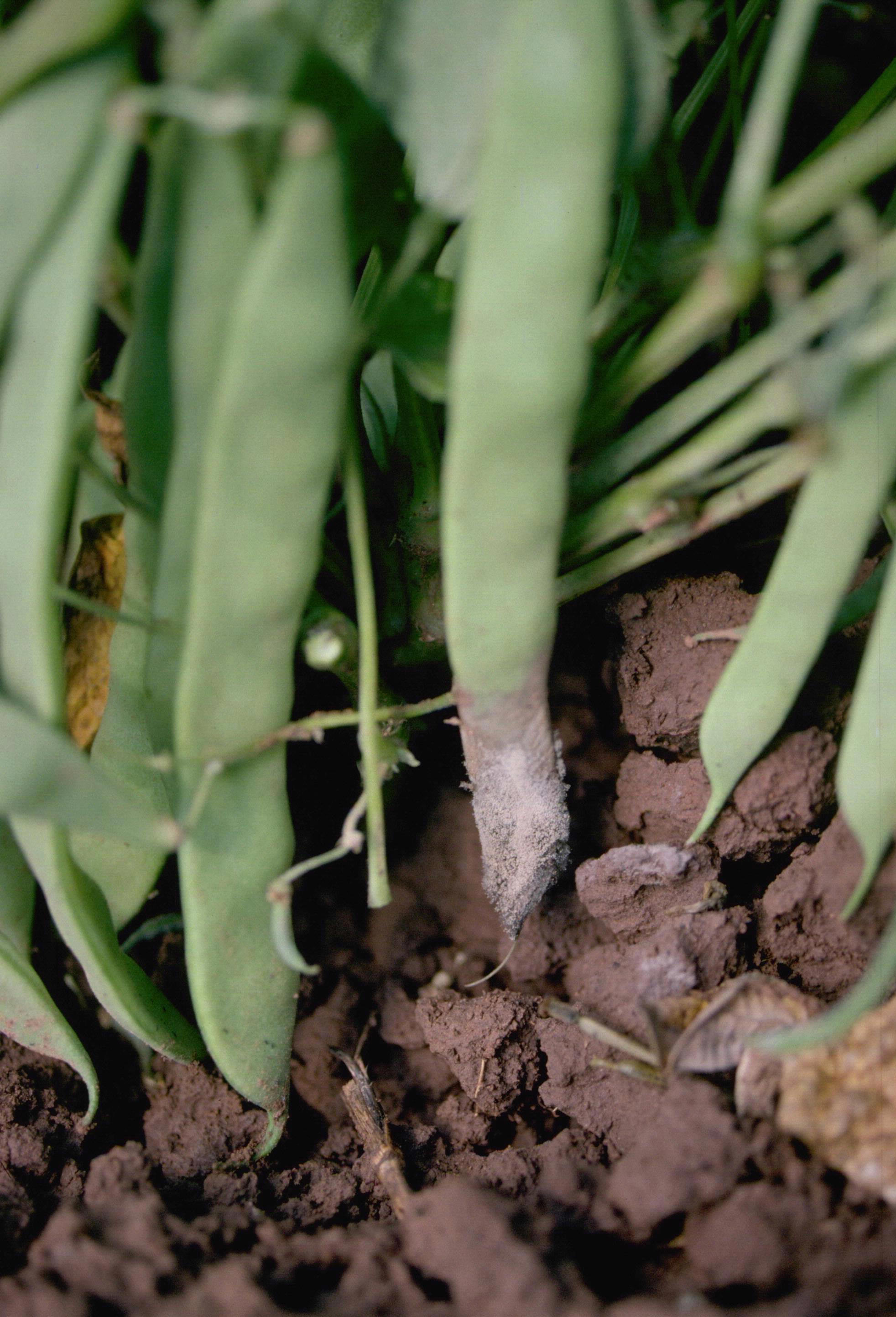 Conducive environmental condition
Rainy and cool
Host plant
Lettuce
Pathogen Name
Sclerotinia sp.
First technique mentioned in vegetable pest ID cards
Don’t overwater
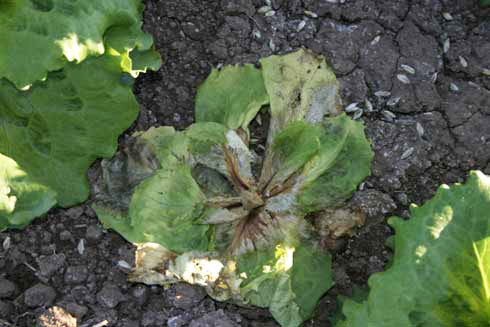 Conducive environmental condition
Hot
Host plant
Melon
Pathogen Name
Fusarium solani f.sp. cucurbitae
First technique mentioned in vegetable pest ID cards
Plant resistant varieties
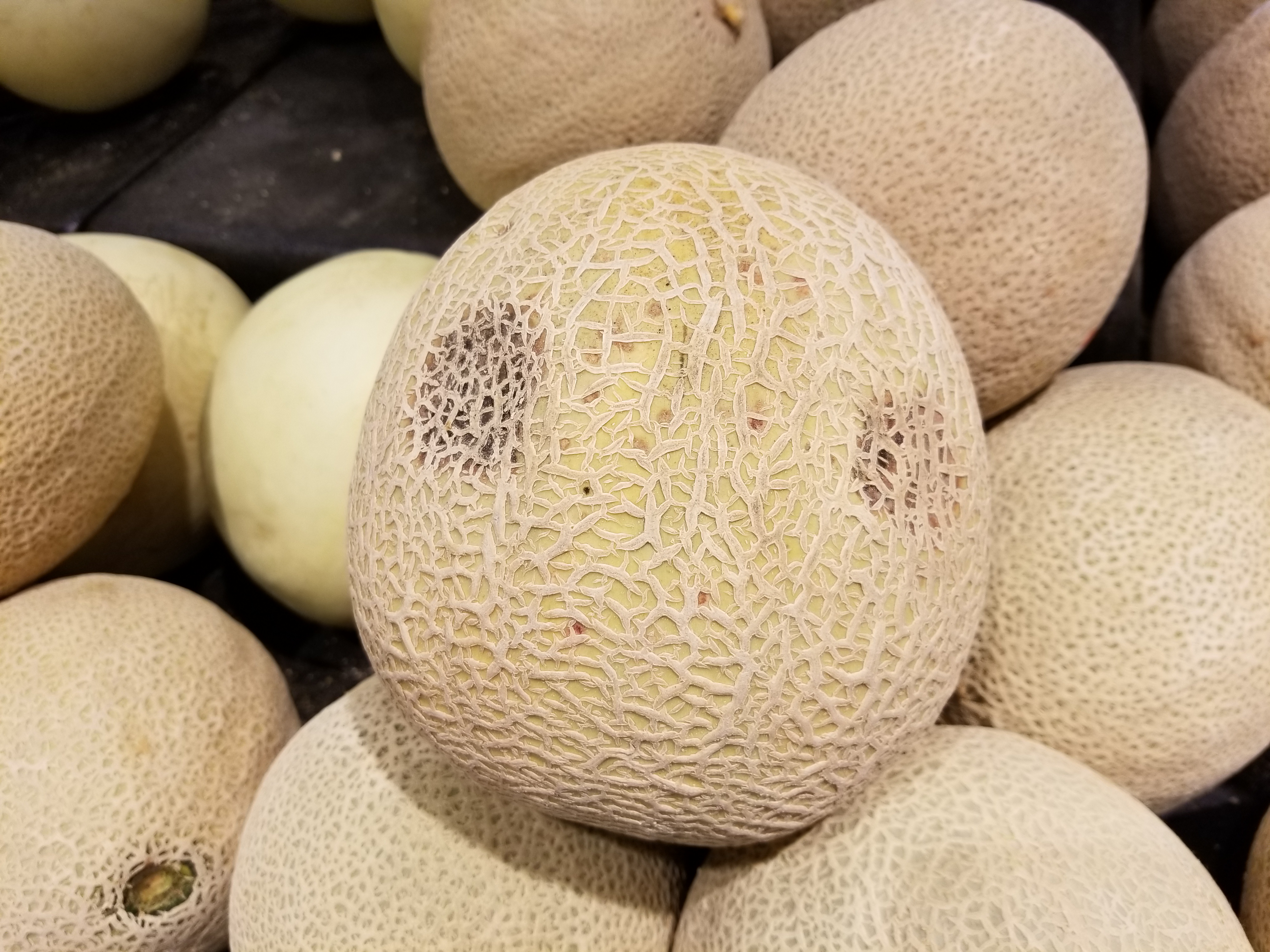 Conducive environmental condition
Warm and wet
Host plant
Potato
Pathogen Name
Pectobacterium(=Erwinia) carotovora)
First technique mentioned in vegetable pest ID cards
Plant in well-drained areas
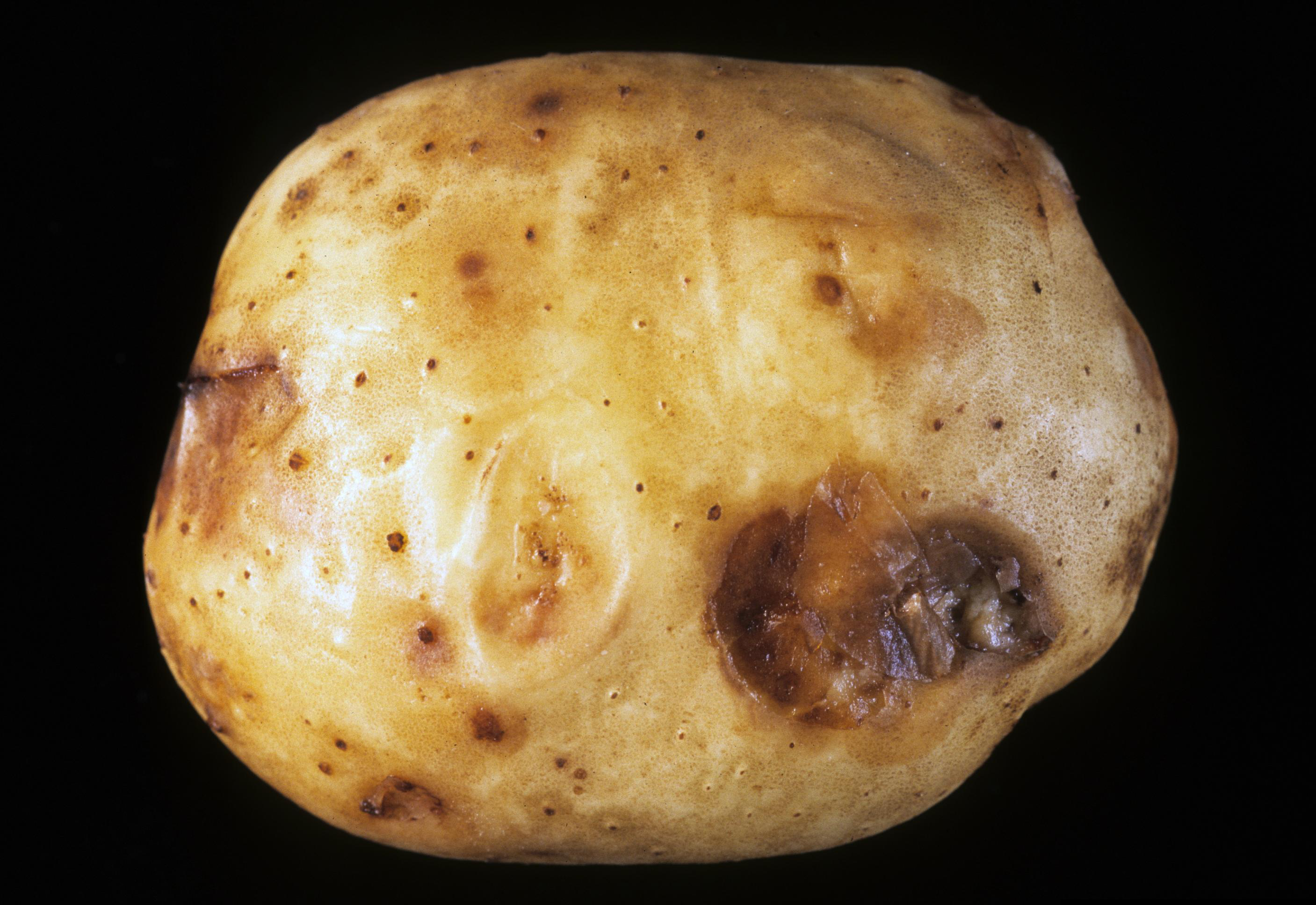 Conducive environmental condition
Cold
Host plant
Cabbage
Pathogen/disorder Name
Cold injury
First technique mentioned in vegetable pest ID cards
Sprinkle plants prior to cold weather
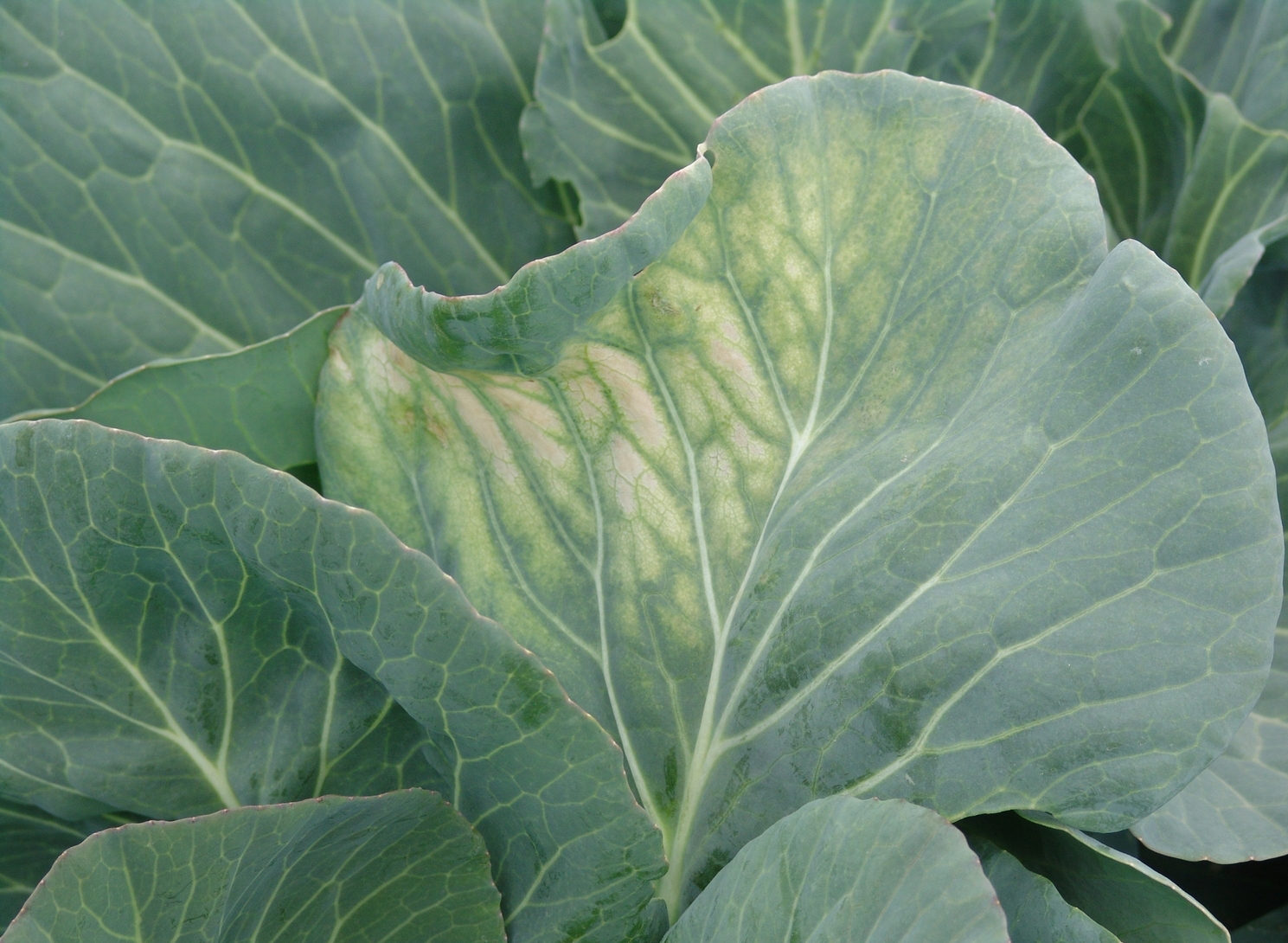